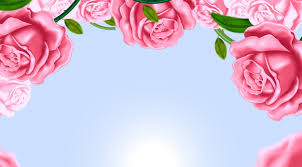 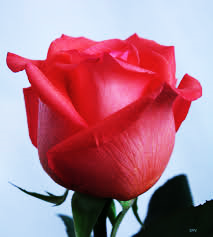 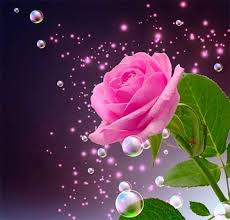 মাল্টিমিডিয়া শ্রেণিকক্ষে সবাইকে স্বাগত
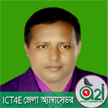 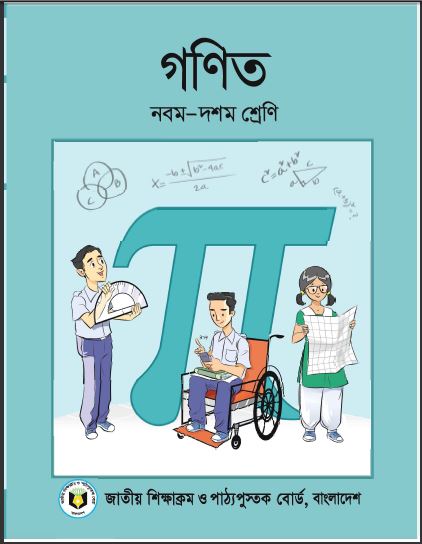 মোঃ মিজানুর রহমান
সিনিয়র শিক্ষক(গণিত)
বেতদিঘী উচ্চ বিদ্যালয়
ফুলবাড়ী,দিনাজপুর।
মোবাইল নং ০১৭১৮৮৯৯৪৭৮
ইমেইলঃ mizanurrahmanbd88@gmail.com
পাঠ পরিচিতি
শ্রেণিঃ ৯ম
বিষয়ঃ গণিত
অধ্যায়ঃ ৬
সময়ঃ ৫০মিনিট
তারিখঃ ২১/০৩/২০২১ইং
নিচের বস্তুগুলোর আকৃতি কিসের মত?
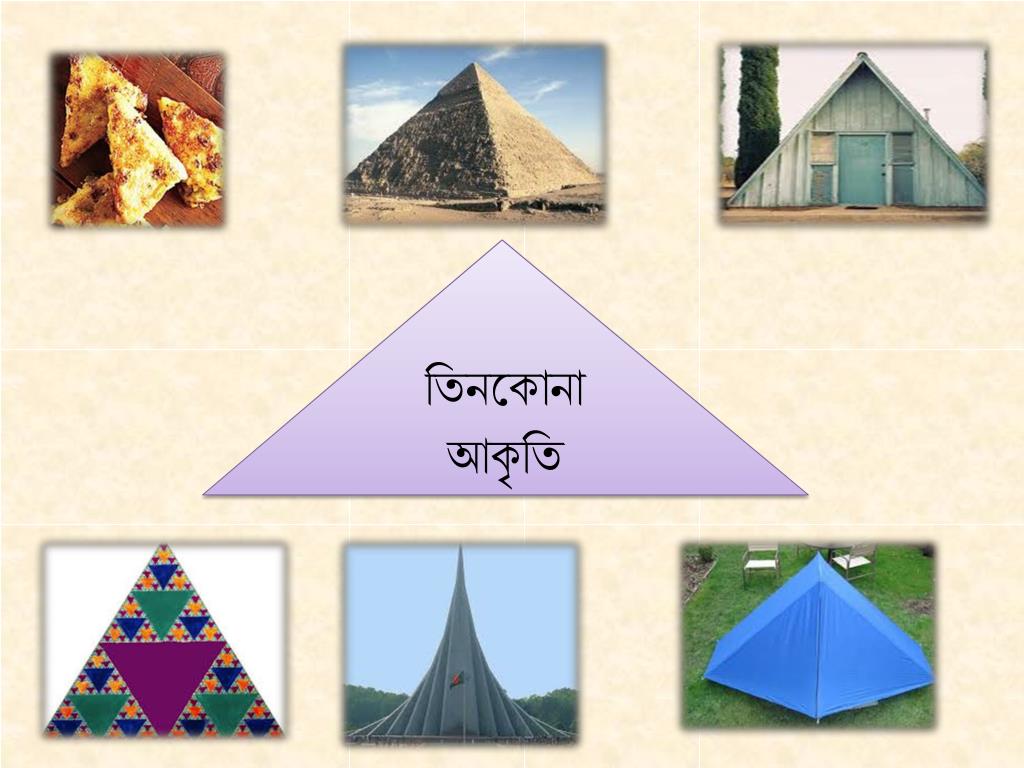 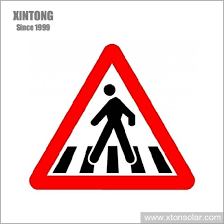 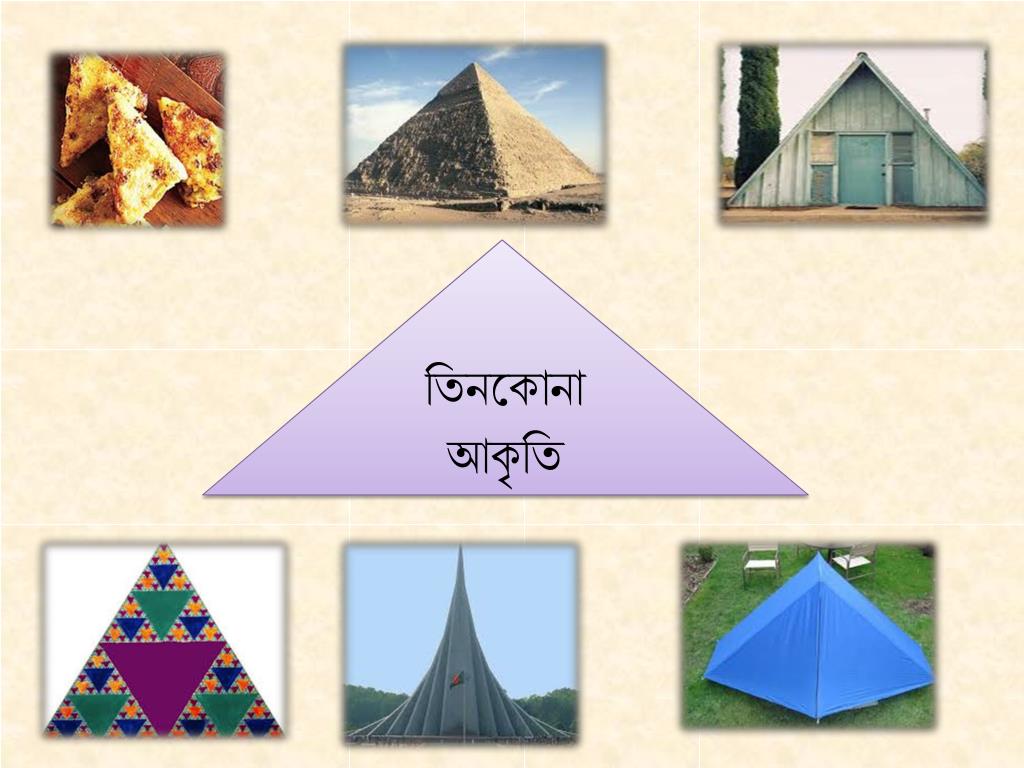 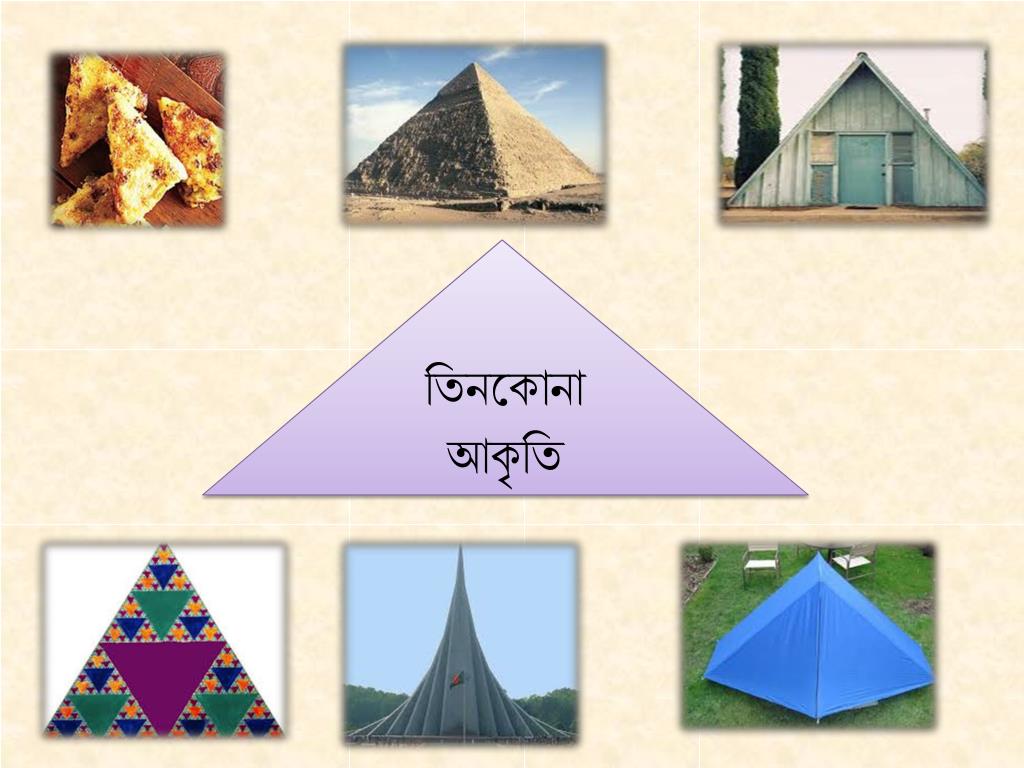 চল ভিডিওটি দেখি
ত্রিভুজ
শিখনফল
এই পাঠ শেষে শিক্ষার্থীরা---
?
চল ভিডিওটি দেখি
A
চিত্রে ABC ত্রিভুজের AB=BC=CA।
B
C
সমবাহু ত্রিভুজ
A
B
C
সমদ্বিবাহু ত্রিভুজ
A
B
C
বিষমবাহু ত্রিভুজ
একক কাজ
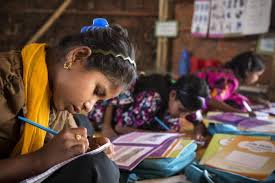 এমন একটি ত্রিভুজ আঁক,যার প্রত্যেকটি কোণ সমান।
চল ভিডিওটি দেখি
A
সূক্ষ্মকোণী ত্রিভুজ
A
B
C
C
B
সমকোণী ত্রিভুজ
A
C
B
স্থূলকোণী ত্রিভুজ
জোড়ায় কাজ
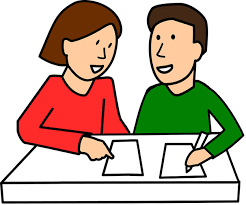 একটি সমবাহু ত্রিভুজ আঁক।
প্রমান কর যে, ত্রিভুজের তিন কোণের সমষ্টি দুই সমকোণের সমান।
E
A
A
B
B
C
C
D
দলগত কাজ
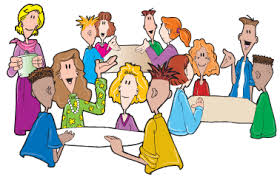 ত্রিভুজের যেকোনো দুই বাহুর দৈর্ঘ্যের সমষ্টি এর তৃতীয় বাহুর দৈর্ঘ্য অপেক্ষা বৃহত্তর, চিত্রে দেখাও।
মূল্যায়ন
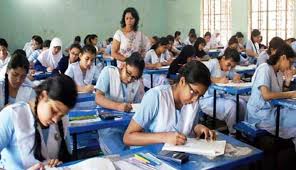 ১। ত্রিভুজ কাকে বলে?
২। সংক্ষেপে ত্রিভুজের শ্রেণি বিভাগ কর।
৩। সমবাহু ত্রিভুজের মধ্যমা তিনটি পরস্পর সমান, চিত্রে দেখাও।
বাড়ির কাজ
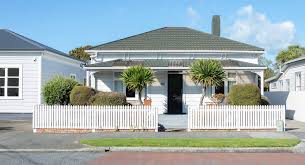 প্রমান কর যে, ত্রিভুজের যেকোনো দুই বাহুর অন্তর তার তৃতীয় বাহু অপেক্ষা ক্ষুদ্রতর।
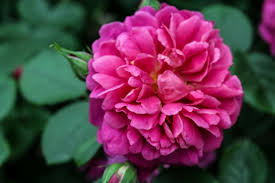 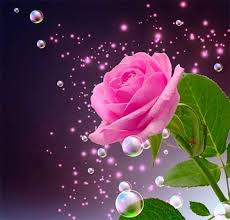 ধন্যবাদ